May 2023
doc.: 15-23-0274-00-04ab
Project: IEEE P802.15 Working Group for Wireless Personal Area Networks (WPANs)

Submission Title: More on clock-related attacks against UWB ranging
Date Submitted: 17 May 2023	
Source: Claudio Anliker, Giovanni Camurati, Srdjan Capkun (ETH Zurich)
Address: Universitätsstrasse 6, 8092 Zürich, Switzerland
E-Mail: claudio.anliker@inf.ethz.ch

Abstract:	Presentation of Mix-Down (MD) and Stretch-and-Advance (S&A), two attacks related to device clocks of UWB transceivers.
Purpose: Raising awareness for security issues
Notice:	This document has been prepared to assist the IEEE P802.15.  It is offered as a basis for discussion and is not binding on the contributing individual(s) or organization(s). The material in this document is subject to change in form and content after further study. The contributor(s) reserve(s) the right to add, amend or withdraw material contained herein.
Release:	The contributor acknowledges and accepts that this contribution becomes the property of IEEE and may be made publicly available by P802.15.
1
C.Anliker, G. Camurati, and S. Capkun
May 2023
doc.: 15-23-0274-00-04ab
2
C.Anliker, G. Camurati, and S. Capkun
May 2023
doc.: 15-23-0274-00-04ab
References
This is a follow-up to:
15-22-0410-00-04ab: "NBA-MMS UWB - Security Considerations" (https://mentor.ieee.org/802.15/dcn/22/15-22-0410-00-04ab-nba-mms-uwb-security-considerations.pptx)

Further documents:
15-22-0499-00-04ab: RMARKERs in Mixed MMS for Ranging Integrity (https://mentor.ieee.org/802.15/dcn/22/15-22-0499-00-04ab-rmarkers-in-mixed-mms-for-ranging-integrity.pptx)

15-23-0100-02-04ab: NBA-UWB Technical Framework (for Draft0) (https://mentor.ieee.org/802.15/dcn/23/15-23-0100-02-04ab-nba-uwb-technical-framework-for-draft0.docx)

Preprint of our paper:
https://arxiv.org/abs/2305.09433
3
C.Anliker, G. Camurati, and S. Capkun
May 2023
doc.: 15-23-0274-00-04ab
The Mix-Down (MD) Attackagainst SS-TWR
4
C.Anliker, G. Camurati, and S. Capkun
May 2023
doc.: 15-23-0274-00-04ab
MD: Introduction
INIT
RESP
Slide 5
C.Anliker, G. Camurati, and S. Capkun
May 2023
doc.: 15-23-0274-00-04ab
MD: Distance reduction
Slide 6
C.Anliker, G. Camurati, and S. Capkun
May 2023
doc.: 15-23-0274-00-04ab
Slide 7
C.Anliker, G. Camurati, and S. Capkun
May 2023
doc.: 15-23-0274-00-04ab
The Stretch-and-Advance (S&A) Attackagainst NBA-MMS-UWB (4ab)
8
C.Anliker, G. Camurati, and S. Capkun
May 2023
doc.: 15-23-0274-00-04ab
S&A: Starting Point
RSFs: estimate ToA of ranging message
RIFs: for ranging integrity
NB: used to transmit data and estimate clock frequency offset
RMARKER
TX
NB
RSF
RIF
RX
NB
RSF
RIF
ToF
Slide 9
C.Anliker, G. Camurati, and S. Capkun
May 2023
doc.: 15-23-0274-00-04ab
S&A: Attack
RMARKER
TX
NB
RSF
RIF
Attacker
NB
RSF
RIF
1
2
3
1
2
3
RX
NB
NB
RSF
RSF
RIF
RIF
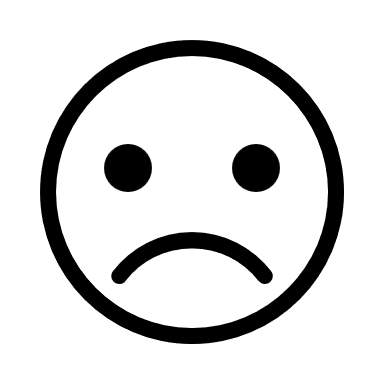 ToF
reduce carrier frequency (MD)
stretch and replay RIFs
stretch and advance RSFs
Slide 10
C.Anliker, G. Camurati, and S. Capkun
May 2023
doc.: 15-23-0274-00-04ab
S&A: Distance reduction
RMARKER
...
Received by the attacker:
RSF
RIF
...
Transmitted by the attacker:
RSF
RIF
Slide 11
C.Anliker, G. Camurati, and S. Capkun
May 2023
doc.: 15-23-0274-00-04ab
S&A: Exploiting RIF error tolerance
RMARKER
Received by the attacker:
RIF
RSF
RIF
RSF
Transmitted by the attacker:
unknown pulses
Slide 12
C.Anliker, G. Camurati, and S. Capkun
May 2023
doc.: 15-23-0274-00-04ab
Slide 13
C.Anliker, G. Camurati, and S. Capkun
May 2023
doc.: 15-23-0274-00-04ab
S&A: Countermeasures I
Status Quo: The draft envisions two additional RMARKERS per RIF.








These RMARKERS may help against S&A if used correctly:
If the ToA is defined by the average of RIF-RMARKER 1 and RIF-RMARKER Y’, then the countermeasure mitigates the attack.
If the ToA equals to the timestamp of the RSF-RMARKER, then the additional RIF-RMARKERs do not mitigate the attack.
 Currently, the draft lacks both motivation and recommendation.
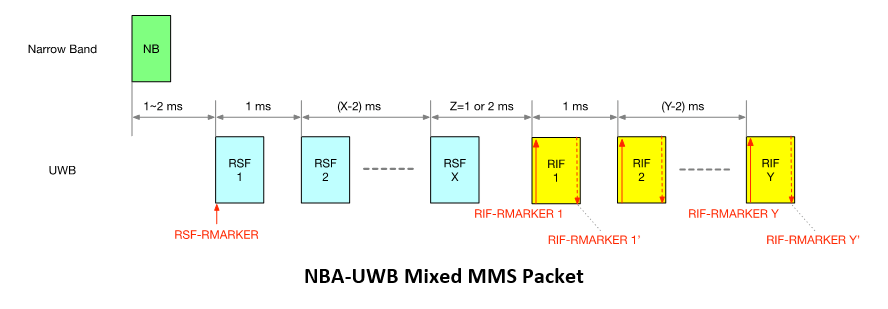 Slide 14
C.Anliker, G. Camurati, and S. Capkun
May 2023
doc.: 15-23-0274-00-04ab
S&A: Countermeasures II
Slide 15
C.Anliker, G. Camurati, and S. Capkun
May 2023
doc.: 15-23-0274-00-04ab
Take-Aways
Mix-Down attack:
Only affects SS-TWR
Easy to execute, demonstrated on 4z-compliant devices.
SS-TWR (with real-time clock drift compensation) is not suited for secure ranging. This should be pointed out in the standard.

Stretch-and-Advance:
Irrelevant for mandatory 4z configurations
But: impact on NBA-MMS-UWB in 4ab (potential reductions >96m)
SS-TWR and DS-TWR are equally affected.
Standard should motivate and recommend a countermeasure.

Generally speaking, the standard should provide guidance and recommendations to prevent known security issues.
Slide 16
C.Anliker, G. Camurati, and S. Capkun
May 2023
doc.: 15-23-0274-00-04ab
APPENDIX
Slide 17
C.Anliker, G. Camurati, and S. Capkun
May 2023
doc.: 15-23-0274-00-04ab
S&A: Countermeasures II
no change
RIF
RSF
RIF
RSF
unknown pulses
Slide 18
C.Anliker, G. Camurati, and S. Capkun